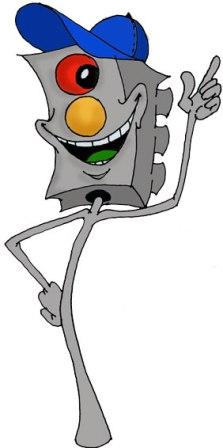 МОУ «СОШ с.Волоконовка» 
ДГ «Василек»
ШКОЛА    СВЕТОФОРА
ПЕШЕХОДНЫЙ ПЕРЕХОД
ВЕЛОСИПЕДНАЯ ДОРОЖКА
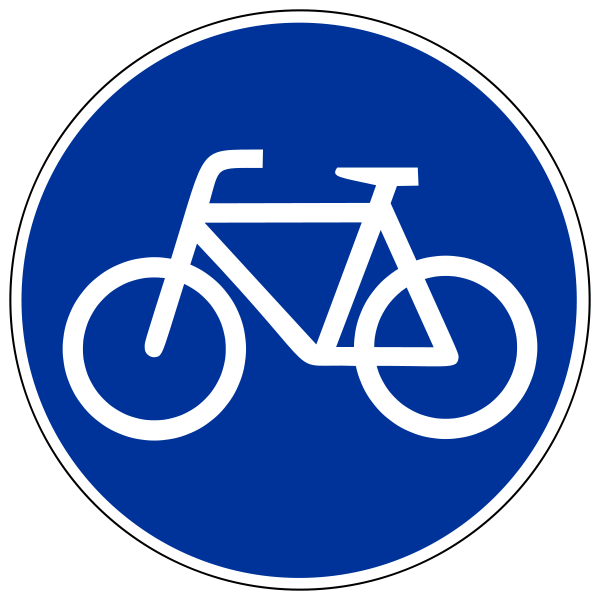 КРУГОВОЕ ДВИЖЕНИЕ
ДОРОЖНЫЕ   РАБОТЫ
АВТОМАСТЕРСКАЯ
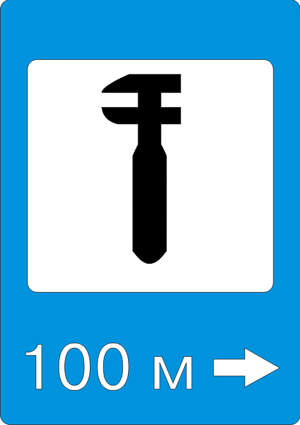 ОСТАНОВКА ТРАМВАЯ
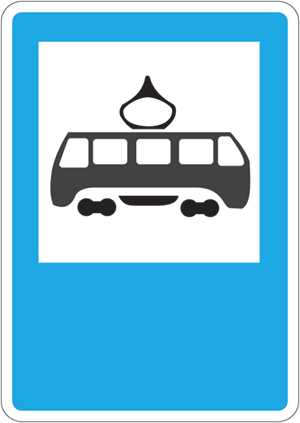 ОСТОРОЖНО, ДЕТИ!
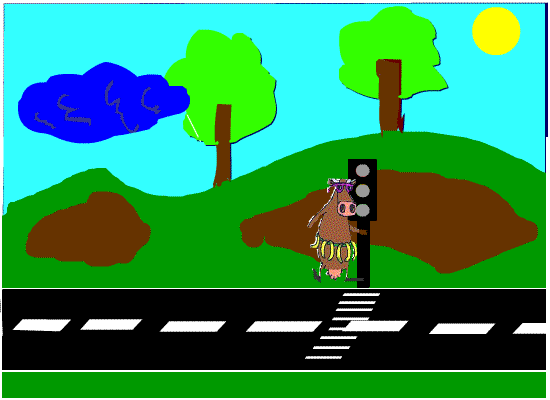 Если не соблюдать Правила дорожного движения, может случиться беда!